"KHÔNG BIẾT KINH THÁNH 
LÀ KHÔNG BIẾT CHÚA KITÔ"
VUI HỌC KINH THÁNH
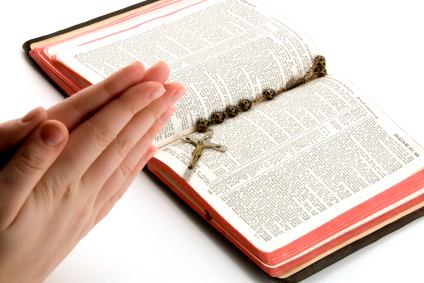 CHÚA NHẬT 25 THƯỜNG NIÊN - NĂM C
TIN MỪNG CHÚA GIÊSU THEO THÁNH LUCA
Khi ấy, Đức Giê-su nói với các môn đệ rằng : “Một nhà phú hộ kia có một người quản gia. Người ta tố cáo với ông là anh này đã phung phí của cải nhà ông.
Ông mới gọi anh ta đến mà bảo: "Tôi nghe người ta nói gì về anh đó? Công việc quản lý của anh, anh tính sổ đi, vì từ nay anh không được làm quản gia nữa!
Người quản gia liền nghĩ bụng: "Mình sẽ làm gì đây? Vì ông chủ đã cất chức quản gia của mình rồi. Cuốc đất thì không nổi, ăn mày thì hổ ngươi.
Mình biết phải làm gì rồi, để sau khi mất chức quản gia, sẽ có người đón rước mình về nhà họ!
"Anh ta liền cho gọi từng con nợ của chủ đến, và hỏi người thứ nhất: "Bác nợ chủ tôi bao nhiêu vậy? Người ấy đáp: "Một trăm thùng dầu ô-liu. Anh ta bảo:
"Bác cầm lấy biên lai của bác đây, ngồi xuống mau, viết năm chục thôi. Rồi anh ta hỏi người khác: "Còn bác, bác nợ bao nhiêu vậy? Người ấy đáp:
"Một ngàn giạ lúa. Anh ta bảo: "Bác cầm lấy biên lai của bác đây, viết lại tám trăm thôi. "Và ông chủ khen tên quản gia bất lương đó đã hành động khôn khéo.
Quả thế, con cái đời này khôn khéo hơn con cái ánh sáng khi xử sự với người đồng loại.
"Phần Thầy, Thầy bảo cho anh em biết: hãy dùng Tiền Của bất chính mà tạo lấy bạn bè, phòng khi hết tiền hết bạc, họ sẽ đón rước anh em vào nơi ở vĩnh cửu.
Ai trung tín trong việc rất nhỏ, thì cũng trung tín trong việc lớn; ai bất lương trong việc rất nhỏ, thì cũng bất lương trong việc lớn.
Vậy nếu anh em không trung tín trong việc sử dụng Tiền Của bất chính, thì ai sẽ tín nhiệm mà giao phó của cải chân thật cho anh em?
Và nếu anh em không trung tín trong việc sử dụng của cải của người khác, thì ai sẽ ban cho anh em của cải dành riêng cho anh em?
"Không gia nhân nào có thể làm tôi hai chủ, vì hoặc sẽ ghét chủ này mà yêu chủ kia, hoặc sẽ gắn bó với chủ này mà khinh dể chủ nọ.
Anh em không thể vừa làm tôi Thiên Chúa, vừa làm tôi Tiền Của được."
"KHÔNG BIẾT KINH THÁNH 
LÀ KHÔNG BIẾT CHÚA KITÔ"
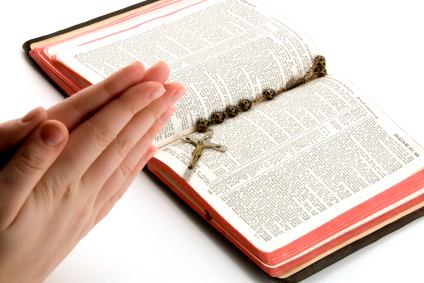 TRẮC NGHIỆM
A
B
C
D
Phung phí của cải nhà ông.
Khó khăn với con nợ.
Lường gạt mọi người.
Khắt khe.
1. Người ta tố cáo với nhà phú hộ người quản gia của ông thế nào?
Đáp án
Phung phí của cải nhà ông.
C
A
B
C
D
Chỉ a và b đúng.
Cuốc đất không nổi.
Ăn mày thì hổ ngươi.
Chăn heo cho người khác.
2. Người quản gia biết giới hạn của mình là gì?
D
Chỉ a và b đúng.
Đáp án
3. Người thứ nhất nợ chủ anh cái gì?
C
B
A
D
Lúa.
Tiền.
Bánh.
Dầu ôliu.
Dầu ôliu.
D
Đáp án
A
Tạo lấy bạn bè.
B
C
D
Tích góp giàu sang.
Tạo lấy bạn bè.
Mua lấy ruộng đất.
4. Đức Giêsu bảo hãy dùng tiền của bất chính để làm gì?
Tạo lấy bạn bè.
B
Đáp án
C
B
A
D
Ma quỷ.
Người đời.
Thiên Chúa.
Xã hội.
5. Không gia nhân nào có thể làm tôi hai chủ, anh em không thể vừa làm tôi ai, vừa làm tôi Tiền Của được?
B
Thiên Chúa.
Đáp án
TÌM Ô CHỮ
1
2
HÀNG DỌC
3
4
5
6
7
02. Người thứ nhất nợ chủ một trăm thùng gì?
Hãy dùng tiền của bất chính mà tạo lấy bạn bè, phòng khi hết tiền hết bạc, họ sẽ đón rước anh vào nơi ở nào?
Không gia nhân nào có thể làm tôi 2 chủ, anh em không thể vừa làm tôi ai, vừa làm tôi Tiền Của được?
Ai trung tín trong việc rất nhỏ, thì cũng như thế nào trong việc lớn?
6. Người ta tố cáo với nhà phú hộ người quản gia của ông thế nào?
7. Ai đã kể dụ ngôn người quản gia bất lương?
5. Điều người quản gia sau khi mất việc không thể làm được?
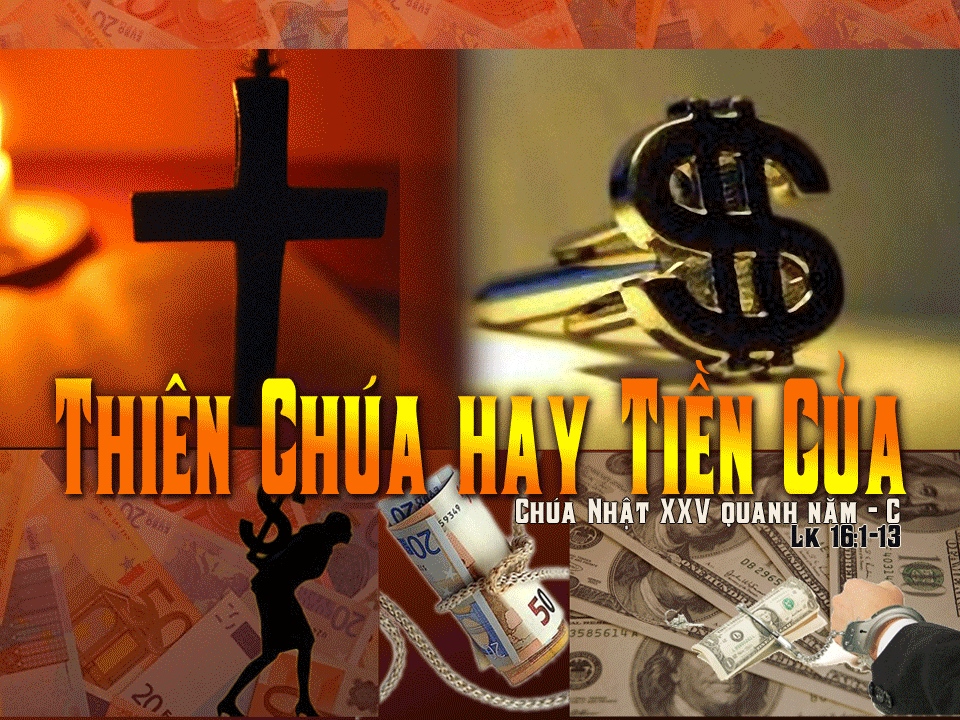